أساطير الربيع العربي 5هل كان زين العابدين حاكما ديكتاتوريا
الأيهم صالح
www.alayham.com
تونس - تقرير منظمة العفو الدولية لعام 2010
أفرج عن 68 سجينا بعفو رئاسي بينهم 17 من معتقلي الرأي
فاهم بو كدوس تلقى حكما بالسجن 6 أشهر وطعن به وظل مطلق السراح
أغلقت السلطات إذاعة كلمة لأنها كانت تبث على موجة غير مرخصة
أيدت محكمة الإستئناف الحكم الصادق بحق صديق شورو بتهمة تأسيس جمعية بدون ترخيص، وكان قد أطلق سراحه بشكل مشروط، وأعيد إلى السجن لإكمال حكمه
حصل أعضاء المكتب التنفيذي الجديد لنقابة الصحفيين على حكم مبرم ضد المكتب التنفيذي السابق الذي انتقد الحريات.
تعرض حمة الهمامي للضرب في المطار من قبل أشخاص بملابس مدنية يعتقد أنهم من الشرطة
تونس - تقرير منظمة العفو الدولية لعام 2010
صدر حكم بسجن توفيق بن بريك لمدة 6 أشهر
 سمير بن عمر، وهو محام في قضايا حقوق الإنسان، من مقابلة أي من موكليه في الحجز
قام مجهولون، يُعتقد أنهم من أفراد الأمن، بإتلاف سيارة المحامي والمدافع عن حقوق الإنسان عبد الرؤوف العيادي باستخدام مادة خطرة.
صدر حكم بالسجن لمدة ثلاثة أشهر وبغرامة باهظة ضد زهير مخلوف، وهو من نشطاء حقوق الإنسان
سجنت تونس 4 أشخاص وفق قانون الإرهاب ومكافحة غسيل الأموال
ادعى رمزي الرمضاني أنه تعرض للتعذيب
هناك أحكام بالإعدام ولكن السلطات لا تنفذها
خلاصة التقرير
أحكام قضائية بسيطة ضد متهمين يحاكمون وهم طلقاء
إيقاف محطة تبث بدون ترخيص
محاكمة أشخاص وفق قانون مكافحة الإرهاب وغسيل الأموال
اعتداء من مجهولين على بضعة أشخاص
ادعاء شخص أنه تعرض للتعذيب
هل هذا نموذج لنظام ديكتاتوري؟
الوجه الآخر الذي يتجاهله الإعلام
تطور الناتج الوطني للمواطن مقارنة مع اقتصادات غير نفطية
تطور الدخل الوطني للمواطن مقارنة مع اقتصادات غير نفطية
نسبة الإنفاق الحكومي على الصحة
صادرات التقانة العالية
اشتراكات الإنترنت السريعة لكل 100 مواطن
نسبة مشتركي الهاتف الخليوي
عدد الأبحاث الأكاديمية المحكمة سنويا
نسبة الفقر
المقاعد البرلمانية للمرأة
مشاكل تونس الاقتصادية
نسبة البطالة
توزيع الثروة
أقل 20% من السكان دخلا يحصلون على 5.96% من الدخل الوطني
أكثر 20% من السكان دخلا يحصلون على 47.31% من الدخل الوطني
الإحصائيات من نفس المصدر ولعام 2000
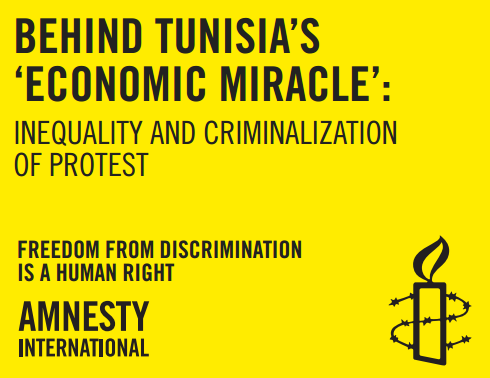 في 2009 أصدرت منظمة العفو الدولية تقريرا بعنوان: 
ما وراء معجزة تونس الاقتصادية: انعدام المساواة وتجريم الاحتجاجات
هل كان بن علي ديكتاتورا
في تونس تولى القضاء العادي كل القضايا التي تحدثت عنها منظمة العفو الدولية
شهدت تونس نهضة اقتصادية مميزة في عهد بن علي
نجحت سياسات بن علي بتخفيض الفقر إلى أكثر من النصف
شهدت تونس مشاكل اقتصادية مثل أية دولة
مشكلة توزيع الثروة لم تكن محصورة بعائلة بن علي كما يقول الإعلام، فحوالي 20% من السكان يحصلون على حوالي نصف الدخل.
ترك بن علي لمن يخلفه اقتصادا متماسكا وقويا، فماذا سيفعل من أتوا بعده؟
لا تصدقوا فوراتحققوا بأنفسكم
الأيهم صالح
www.alayham.com